CHRONIC RENAL  FAILURE
BY 
DR WAQAR
MBBS, MRCP (London)
MRCP, Endo.& Diabetes( London)
ASST. PROFESSOR
NORMAL  FUNCTIONSOF THE KIDNEYS
Excretion of wastes ( Urea, creatinine ) 
Acid-base balance ( excretion of acids produced in the body)
Electrolyte balance ( Na, K, P etc)
Erythropoeitin production ( for RBC synthesis). It is a hormone.
Salt & water balance           maintain BP
Activate Vit D, thus managing Ca & Phosph.
EFFECTS OF RENAL FAILURE
High urea & creat. ( uremia)
Acidosis
High K & Phosphorus 
Decreased erythropoeitin            anemia
“If” water retention                  HTN, edema
No Vit D activation           Vit D deficiency,
      which causes : bone disease
TYPES OF RENAL FAILURE
ACUTE ( ARF)                       CHRONIC (CRF)

ARF : Duration of renal failure less than 3 months.
CRF : Persistent renal failure for more than 3 months. It is progressive & leads to ESRD
REMEMBER
The level of creatinine does not tell you whether the renal failure is acute or chronic. It just tells you the severity of the disease
eg:
A patient with ARF can have creatinine: 5
A patient with CRF can have creatinine:  3
CHRONIC  KIDNEYDISEASE
DEFINITION : Renal failure which persists for > 3 months. It is usually progressive & finally leads to ESRD(end stage renal disease)

ETIOLOGY: 
DM                      MOST  COMMON  CAUSES
HTN
Glomerulonephritis, tubular damage and all post renal causes (which we discussed before) can cause CRF, if they become chronic
Etiology contd.
4) Polycystic kidney disease (ADPKD)
5) Congestive heart failure ( due to
     hypoperfusion)
  3 MOST IMPORTANT RISK FACTORS FOR CRF
    *DM       * HTN      * Family hist. of CRF
STAGES  OF  CKD (CRF)
CRF is divided into 5 stages, based on the GFR (glomerular filtration rate).

 Normal GFR > 90ml/min ( it means that in 1 
 min., > 90 cc of fluid is filtered at the glomerulus).
As renal failure progresses, GFR falls.
STAGES OFCKD
Stage                                 GFR
               1                                        >90 cc
               2                                       b/w 60-90
               3                                       b/w 30-60
               4                                       b/w 15-30
               5                                       less than 15
                                                          (ESRD)
How does CRF Present? (S/S)
Asymptomatic. Incidentally found by blood tests ( high urea, creatinine) or abnormal renal ultrasound
Can present as any of the complications 
Nausea/vomiting, loss of appetite,  general weakness (very common presentations)
COMPLICATIONS OF CRF
CVS:      * HTN       * Pulmonary edema
                     * Pericarditis (uremic pericarditis)
2) CNS :     *Uremic encephalopathy ( mental 
                      status changes, siezures etc)
                   * Peripheral neuropathy
3) Anemia :  Causes pallor, fatigue, weakness
   * Due to low erythropoietin +/- low iron levels
   * Always check & correct iron def. first. 
    (otherwise, erythropoietin injections wont work)
S/S contd
4) Electrolyte disturbances: ( high K, high P, low Calcium)
5) Acidosis: Metabolic acidosis ( kidneys can’t excrete the normal acids)
                           Peripheral         
6) Edema          Pulmonary/Pleural       
                           Face (periorbital)
7) Skin: Itching due to high phospho.
S/S contd
9) Bone: Bone pain & fractures.
  Involvement of the bone in CRF is called “Renal osteodystrophy”. 
Pathogenesis: In CRF      no activation of vit.D in the kidneys        def. of vit D       low serum Ca & high P         this leads to release of PTH( secondary hyperparathyroidism)        bones become weak( Osteoporosis, osteomalacia)
What is “tertiary hyperparathyroidism” ?
  In CRF, if secondary hyperparathyroidism is not corrected, it changes into Tertiary type. ( behaves like an adenoma)
Screening for CRF
Patients who are at increased risk of developing CRF should be screened annually by the following tests:
Serum creatinine
eGFR (glomelrular filtration rate)
Urine albumin (see next slide for how to check this)
CHECKING FOR URINE ALBUMIN
Simple urine analysis or dipstick 
24 hour urine collection to check albumin
A urine sample to check albumin: creatinine ratio (uACR)

 ( number 3 is the best)
Urine Albumin: Creatinine ratio: (uACR)
Simple test
No need to collect 24 hr urine
Check the amount of albumin & creatinine in a urine sample & calculate the ratio (albumin: crea. ratio)
    a. < 30mg albumin/g of creatinine         normal
    b. 30-300mg/g of creatinine             micro-
                                                                  -albuminuria
   c. > 300          macroalbuminuria
            ( Start ACE in micro or macroalbuminuria)
MANAGEMENT OF CRF
In the management of CRF, we basically manage 
 the complications which have happened.

First we try conservative/medical treatment. If that fails, then dialysis or renal transplant.
GENERAL  MEASURES
Good control of DM and HTN
Avoid nephrotoxic drugs( NSAIDs, aminoglycosides)
Control albuminuria (with ACE). (albumin in urine damages the kidney more)
Avoid i.v. contrasts
Fluid restriction not LAAZIM in every case
TREATMENT OF COMPLICATIONS
Uremia ( high urea & creatinine)
      Rx : Low protein diet( urea & crea. is formed from protein). May need dialysis
2) HTN :    ACE inhibitors are 1st choice ( even if
                   creatinine is high)
3) Edema : Pulmonary/peripheral/pleural
     Rx:  * Low salt and water intake
            * Diuretics  
High K ( moderately high) 
      Rx: Low K diet ( no bananas, tomato, potato)
Complications & Rx (contd)
*May need drugs which bind with K in the GIT & prevent its absorption ( K binding resins eg. Kayexalate, patiromer )
5) Anemia :
   Rx:   * Check for Fe deficiency & correct it first
                           then
           * Erythropoeitin injections 
“ Aim of Hb. in CRF is between 10 to 12g%. NOT more than 12”
CRF  Treatment contd.
6) ACIDOSIS : Due to accumulation of acids.
       * Give Na bicarbonate tabs
7) Pneumovac  & flu vaccine

8) Neuro. S/S :           Treatment
9) PERICARDITIS:          is only
                                      Dialysis
10) Treatment of bone disease( due to 
       sec. hyperpara.)
  * Give calcium and vitamin D orally. 
  * Once serum calcium & vit D are normal, PTH 
     will normalize.
  * Sometimes, Cinacalcet ( inhibits PTH release)
11) High phopsphorus:
  * Diet control ( no dairy products & 
                             MUKASSARAAT)
 * Phosphate binders : Sevelamer, Calcium 
     carbonate
Dont forget to adjust the doses of all medicines in patients with renal failure.
RAPID FIRE QUES
2 commonest causes of CRF?
Name some other causes?
Patient with CRF. Kidneys are palpable. What can be the cause?
How many stages of CRF?
Most complications occur below which stage?
Which renal hormone causes RBC production?
Why is there bone disease in CRF?
8) In CRF, what happens to serum K, Ca, and 
    phospho?
9) In the early phases of CRF, what kind of hyperparathyroidism do you have?
10) What is the cause of this hyperpara?
11) What is the treatment of this hyperpara?
12) What is the etiology of anemia in CRF?
13) Name 3 most common presenting features of CRF?
14) In CRF, what complications can occur in the CVS & lungs?
Before giving erythropoeitin, what to correct first?
Aim of Hb in CRF? Why?
 Name some complications/symptoms of CRF?
 Which acid base disturbance in CRF? What is the treatment?
19) To do annual screening for CRF in high risk patients, which 3 things?
20) Name 3 methods of checking albumin in urine? Which is the best?
21) What to do if there is albuminuria?
Name the 3 step wise methods of CFR treatment?
 Fluid restriction LAAZIM in all CRF patients, right or wrong?
24) Name the 3 medicines to treat bone disease in CRF?
25) Whats the treatment of uremic pericarditis & uremic encephalopathy?
26) Chronic management of high K in CRF?
27) What happens to the skin if phosphorus is high?
28) What is tertiary hyperpara?
MEMORISE THIS FOR HOSP EXAM
HOW WILL YOU TREAT A PATIENT WITH CRF?
  HOW TO ANSWER IN EXAM:
Control DM and HTN
Treat the underlying cause
Avoid renal damaging agents: NSAIDs, aminoglycosides, i.v. contrast
Low protein diet
Anemia: Fe and erythropoietin
Fluid overload: Diuretics, low salt and water
Proteinuria: ACE
8) Pericarditis               only 
9) Neuro symps            dialysis
10) Acidosis : Na bicarb tabs
11) Bone problems: Vit D, Calcium, sometimes 
      cinacalcet ( to suppress PTH)
12) Finally, may be dialysis or transplant, if there is indication
LAST  SLIDE IS  VERY  IMPORTANT
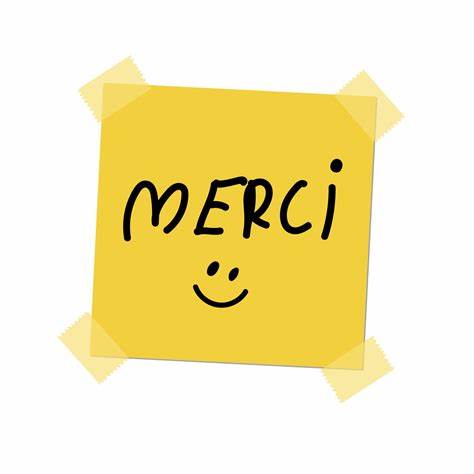